Value Proposition Canvas
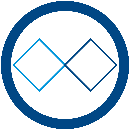 Insert overview here
Insert Persona here
GAIN CREATOR
GAINS
JOBS TO BE DONE
SERVICES
PAIN RELIEVERS
PAINS
[Speaker Notes: To watch: Strategyzer's Value Proposition Canvas Explained (youtube.com) 

To read: 
I would like to…​
I would like to visualise, design and/or test how the service can create value for users and stakeholders. 
​
What is it?​
The term ‘value proposition’ refers to the unique benefits a company’s goods or services provides users and stakeholders. These unique benefits may be tangible or intangible.
In other words, it helps answer the question: what does the service offer, and is it of value to users and stakeholders?

The value proposition canvas is comprised of two parts:
The circle is a focused user or persona profile 
The square is the ‘service’s value map’ or the ‘service’s solution’.

The value proposition canvas can be used to test new service offerings or review existing services/products. 

Why use this tool? ​
A powerful tool to compare the service offering to the service user’s goals and needs.  
Helps to ensure there is a ‘market fit’ for the service provided. 
Enables teams to quickly see where the knowledge gaps are- which content is assumed, and which is already verified. 
Enables teams to quickly see whether there is a disconnect between the service offering and the users. 

When use this tool?​
You can use this canvas early in the scoping phase or discovery phase to review and measure the impact of existing services. 
You may also use this canvas in ideation stages to test how new proposed ideas meet the needs of the service user- does it offer them an innovate solution? 
What you note down can either be assumption based to test and verify, or as a reflection tool to document the success of a proposed solution or existing service on offer. 
​
Template Families:​
Persona Profile
Service Offering Template 
​
How to use it:​
To add content to the circle/user profile:
Tip: If you have completed a persona profile template, transfer key information from that template into these three sections:
Complete the jobs to be done section: List the tasks/activities the user or stakeholder is required to do or the goals they wish to achieve. 
Complete the pains section: Notate the challenges the user or stakeholder faces when trying complete their jobs or fulfil their goal. Challenges might include risks that are involved when trying to complete the tasks, or frustrations and obstacles the service user/stakeholder experiences when trying to achieve their goal. 
Complete the gains section: Next, list the expectations the user/stakeholder has from the service on offer. How might they measure the success of their job well done? What do they hope to achieve? The list you create here might relate to the user’s aspirations, hopes or dreams.
Update the information on the circle as new findings emerge throughout the project. Notes you write here should be considered as an assumption until it is tested and verified. 

For the square/value map: 
Tip: If you have completed the service offering template, transfer key information from that template into these sections: 
Complete the services section: List the product or service on offer to users or stakeholders.
Complete the pain relievers section: List and describe how these products and services offer relief to the user- how the reduce or eliminate user fears, frustrations and obstacles from completing their tasks? Consider to what extent the service provides relief to the user’s pains (their challenges and obstacles)
Complete the gain creators' section: List the way in which the service or product maximise user benefits they expect or desire. Consider how they might or may not satisfy a user’s hopes and dreams.
Update the information on the circle as new findings emerge throughout the project. Notes you write here should be considered as an assumption until it is tested and verified. 

Use this template in a continuous loop of design or reflect, test and evaluate, until the service value proposition resonates with service users/persona or stakeholders. This is called a market fit. 
If the service offers the right pain relievers and gain creators to address the user’s gains and pains, it’s a job well done.]